Colonial Glacier – 1960  (Post)
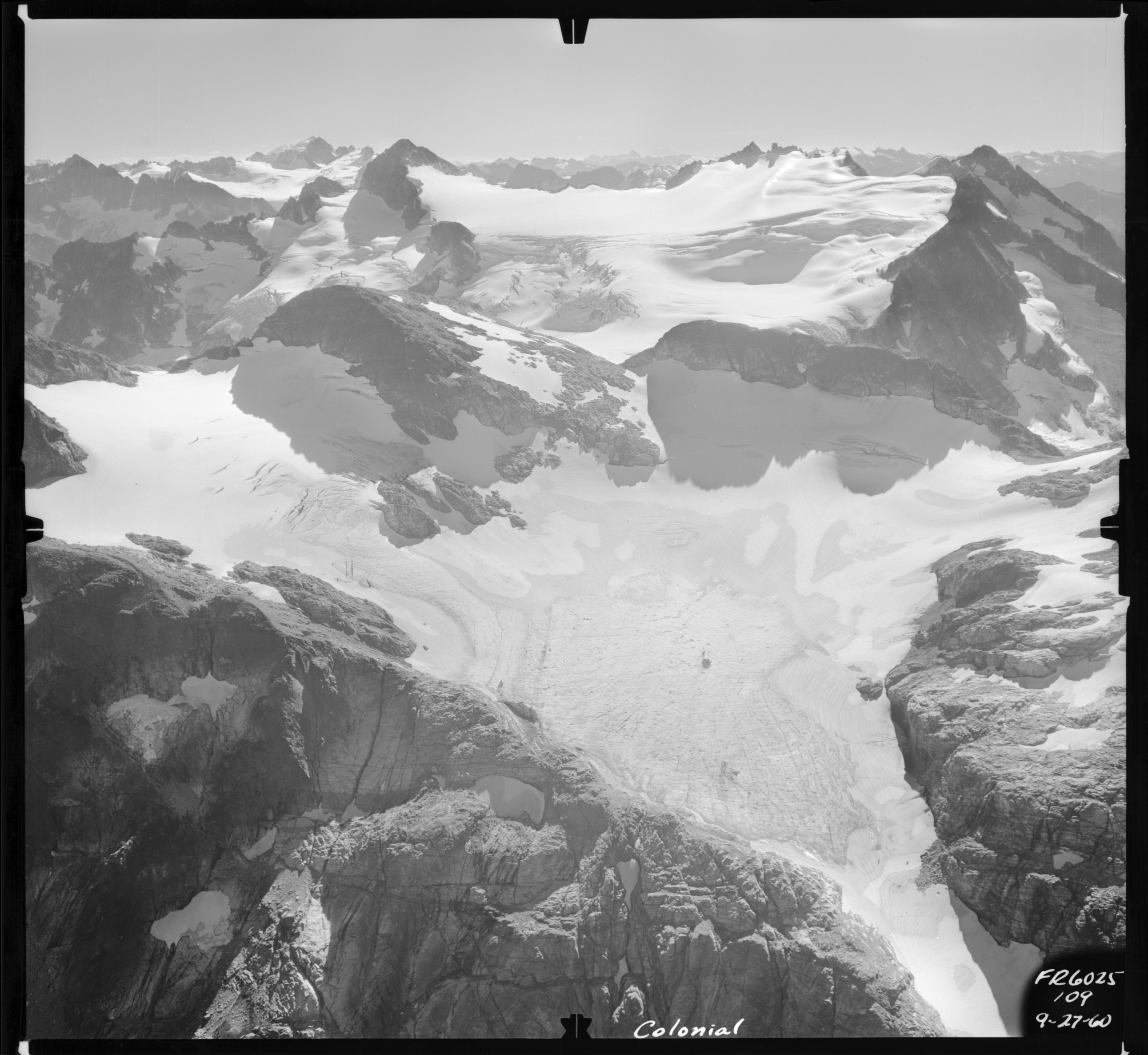 [Speaker Notes: HR 7Mb]
2016 (Scurlock)
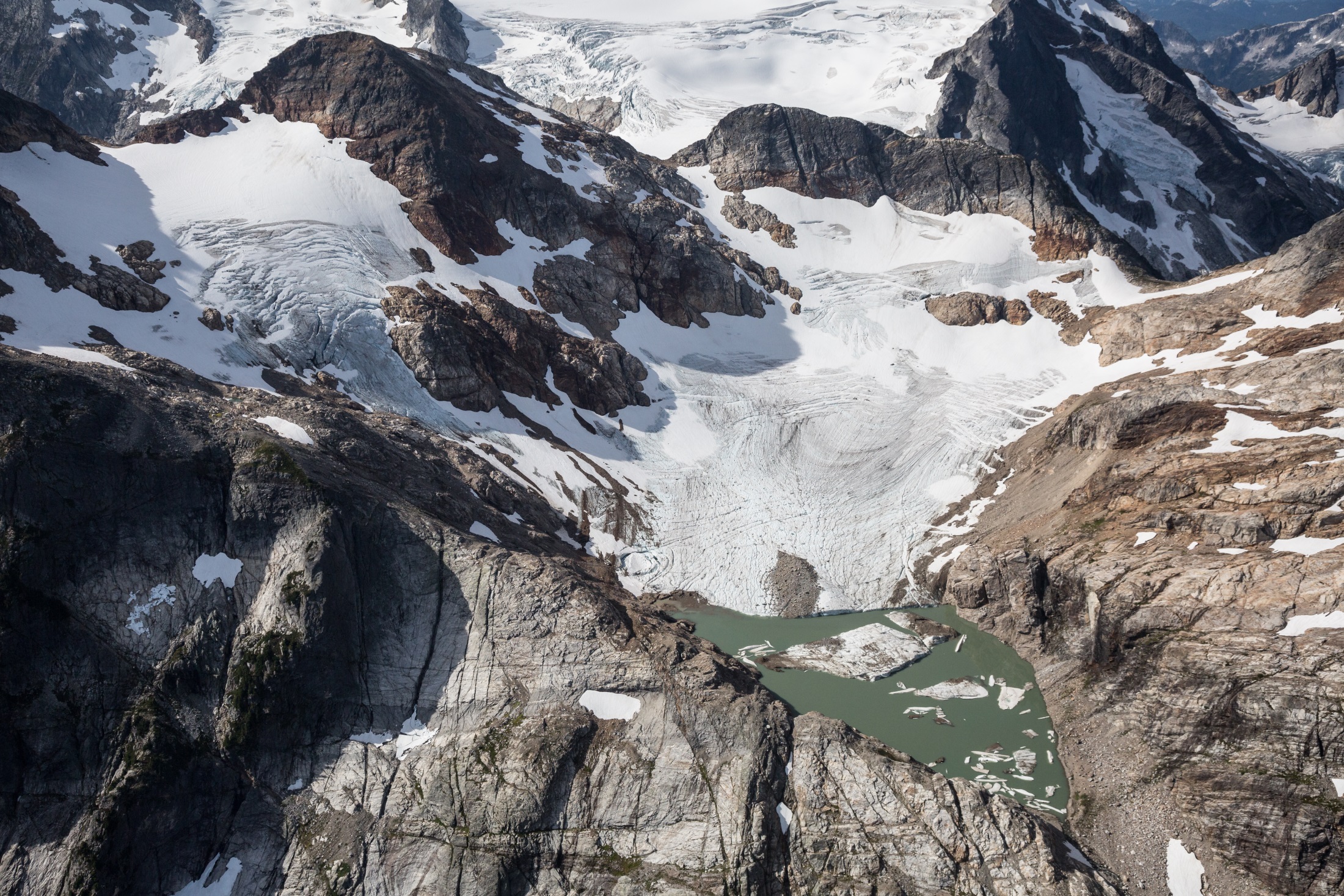 Banded Glacier – 1960 (Post)
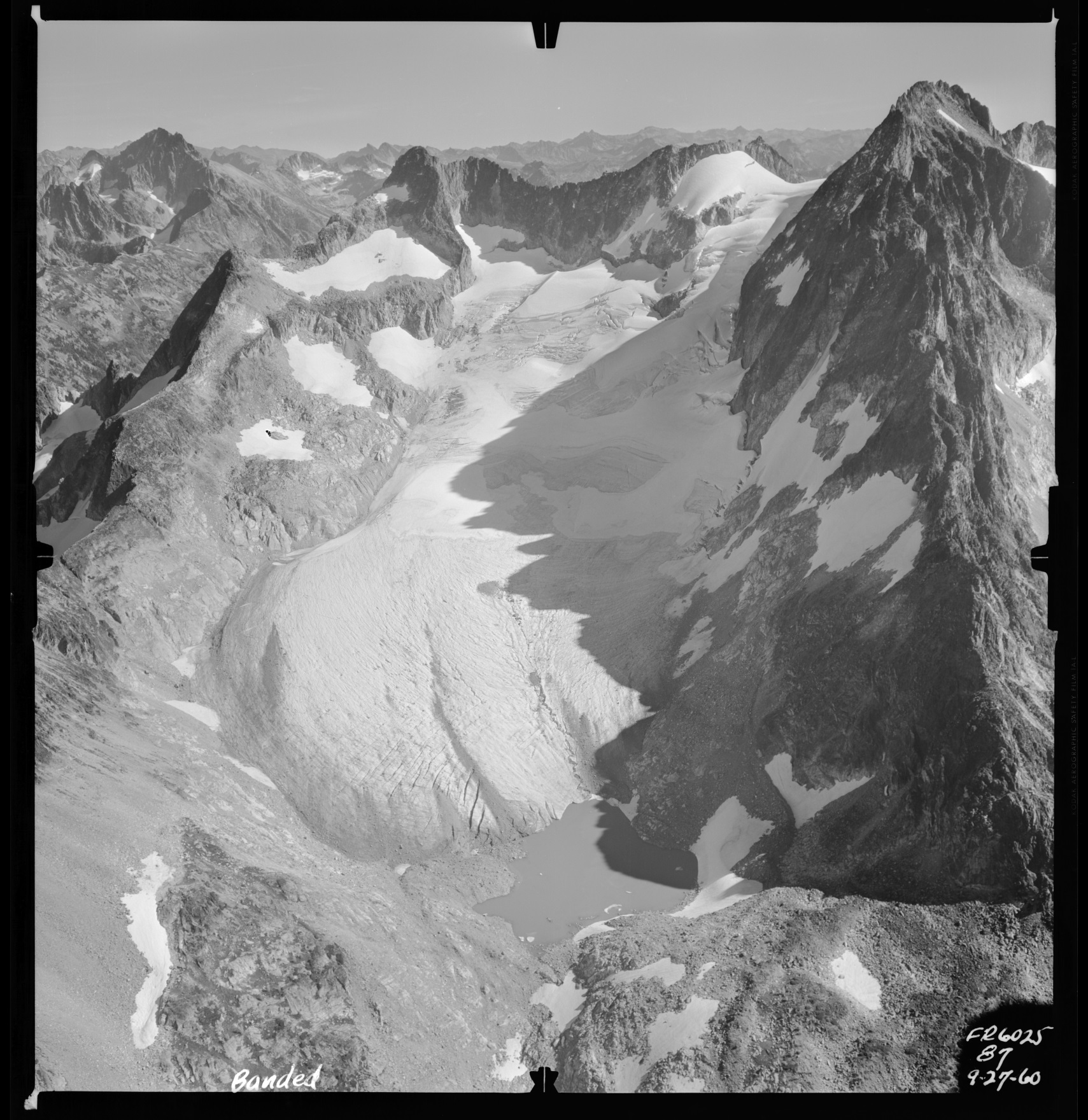 [Speaker Notes: HR 7 Mb]
2016 (Scurlock)
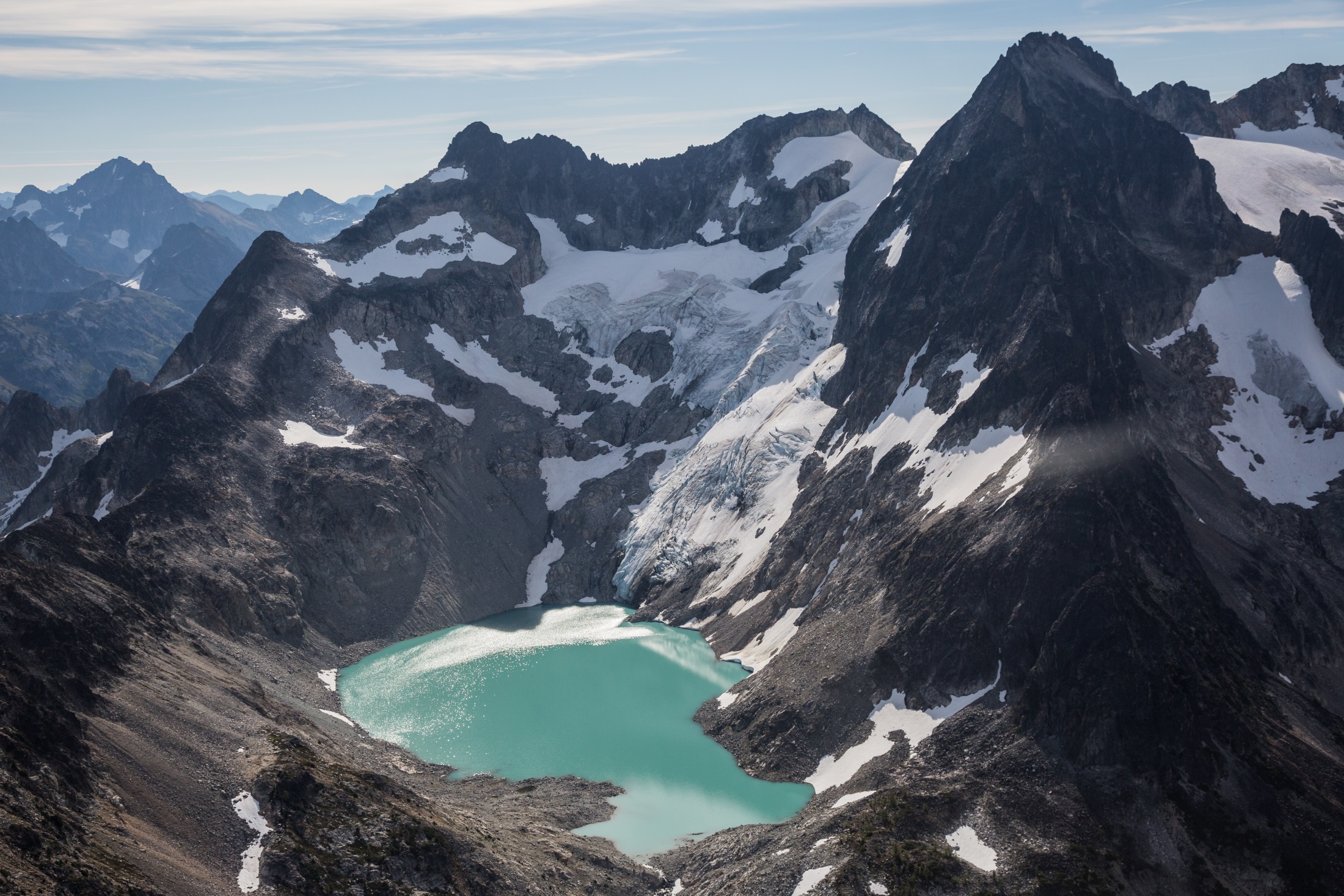 [Speaker Notes: HR 14 Mb]
South Cascade Glacier  -  1929
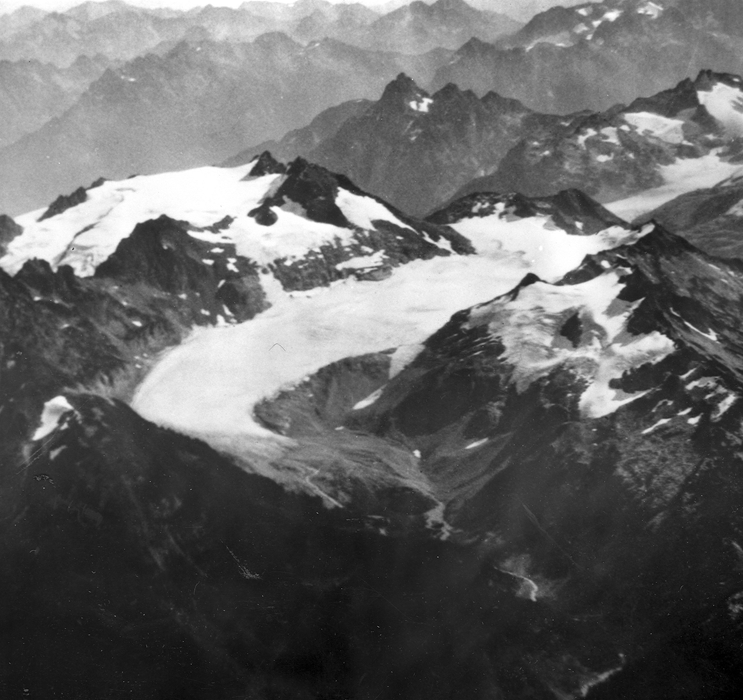 1960 (Post)
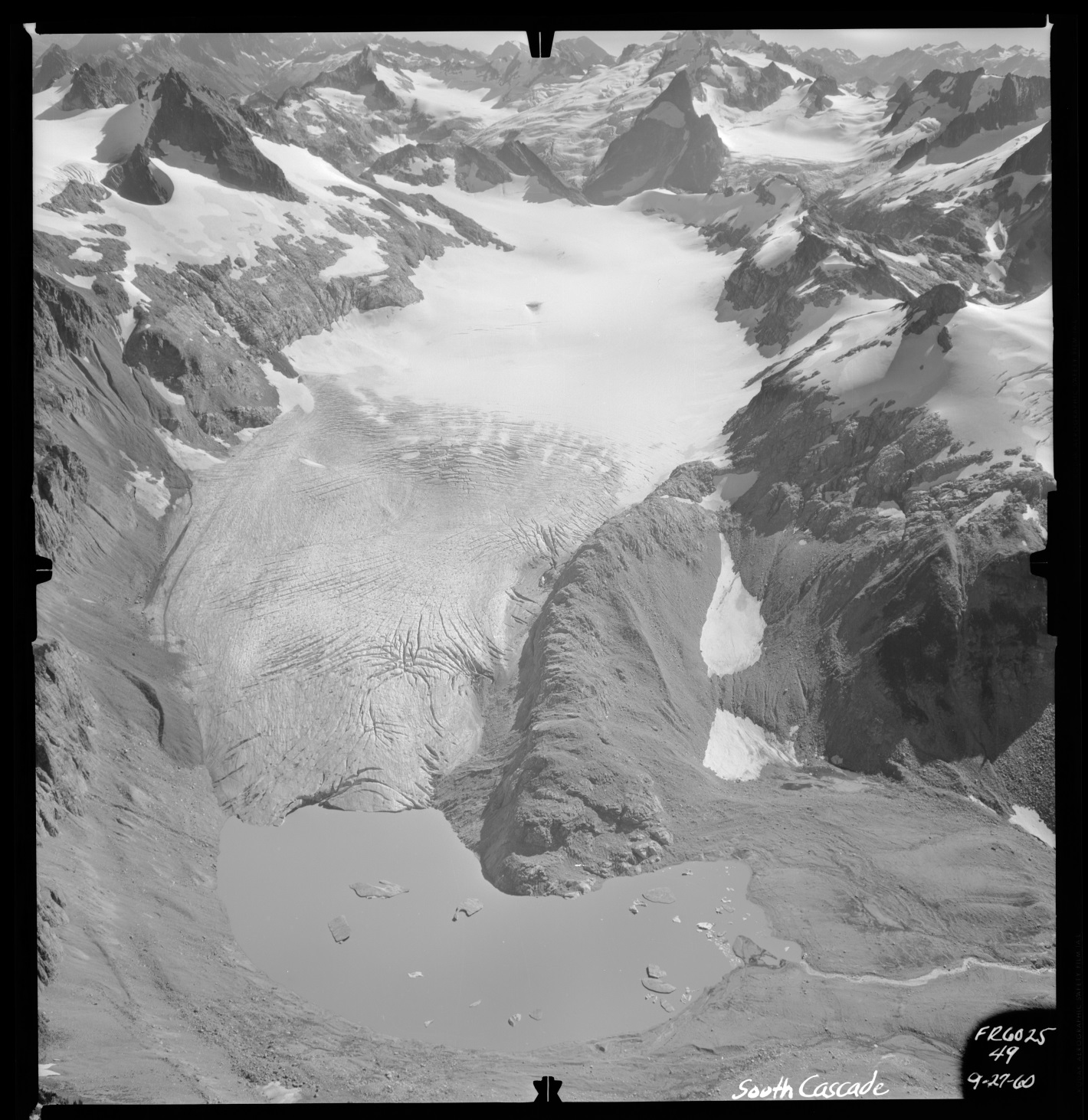 [Speaker Notes: HR 6.5 Mb]
2004 (Scurlock)
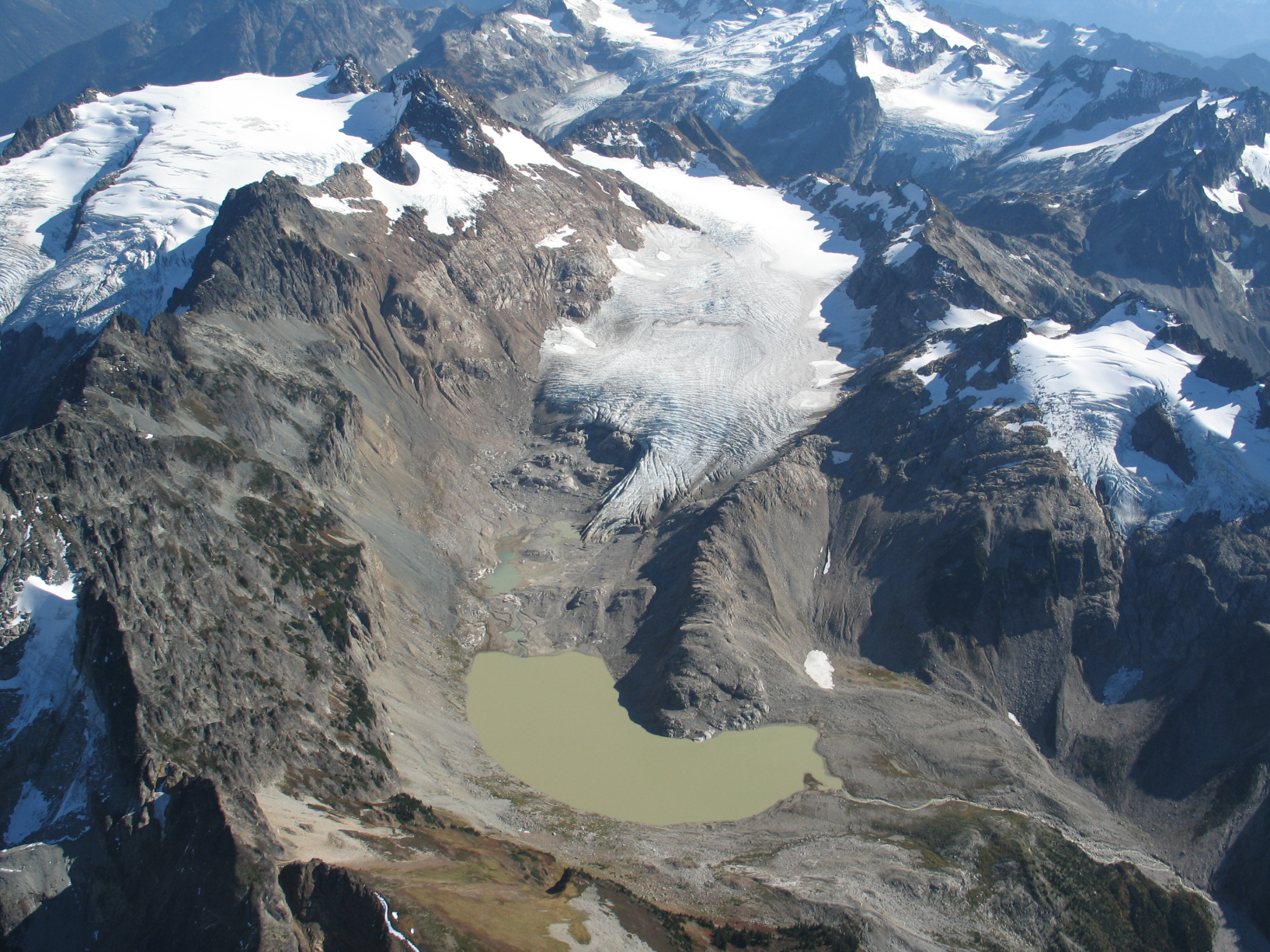 2016 (Scurlock)
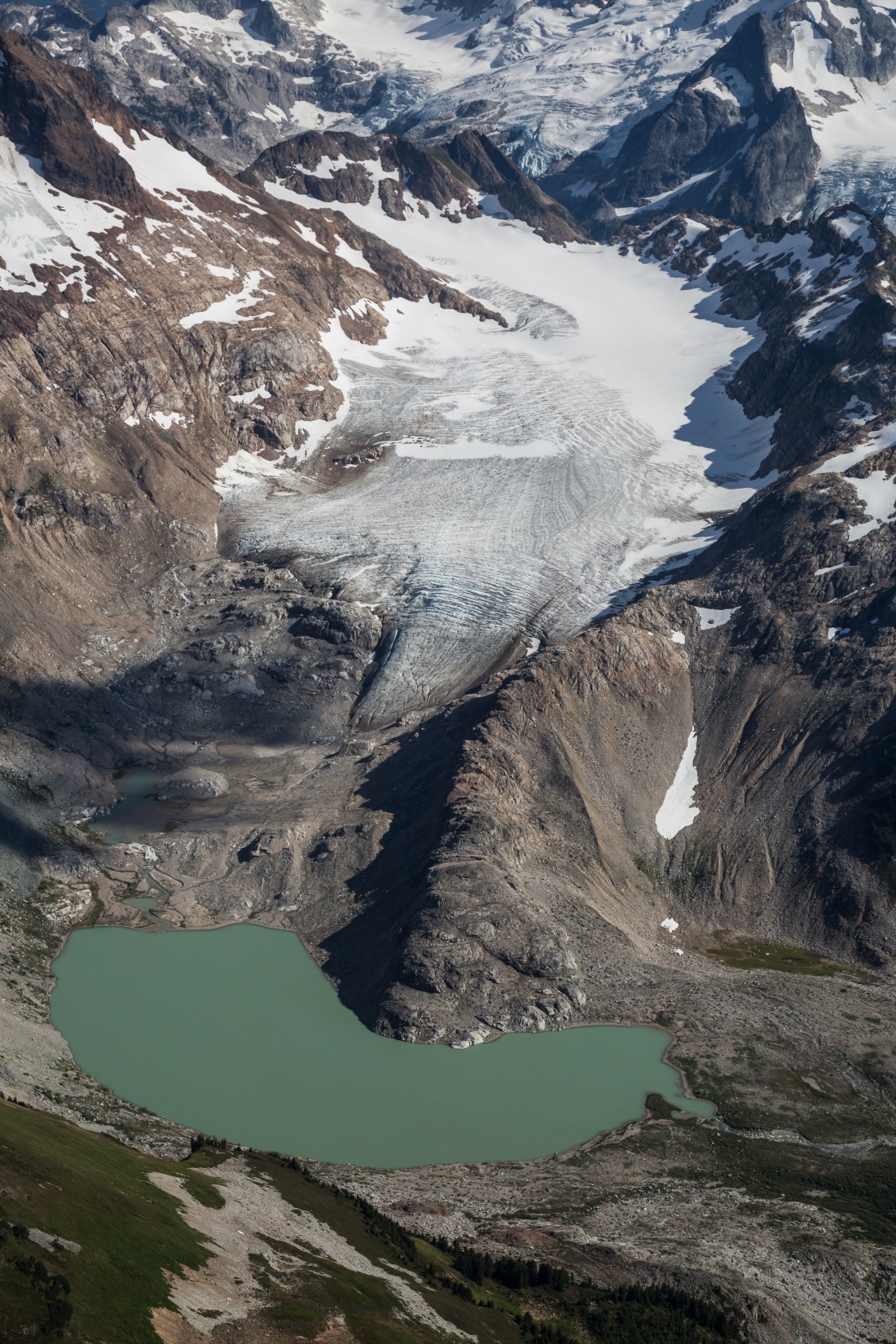 [Speaker Notes: HR 15 Mb]
Lillian Glacier - 1905
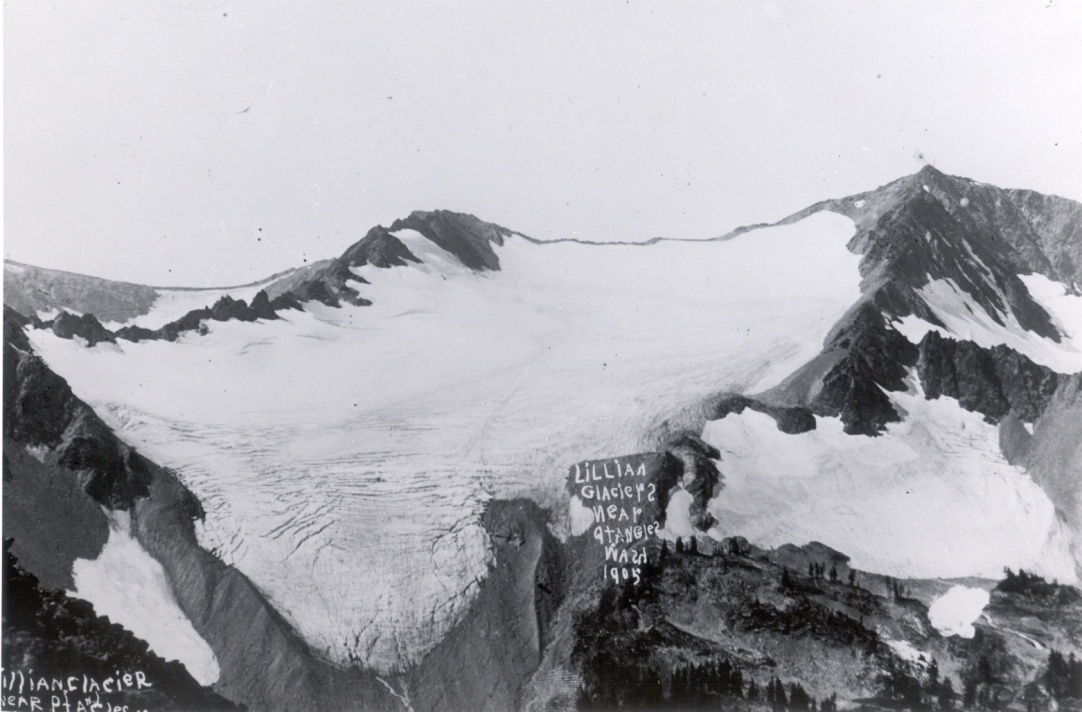 [Speaker Notes: HR 1.1 Mb]
2010 (Baccus)
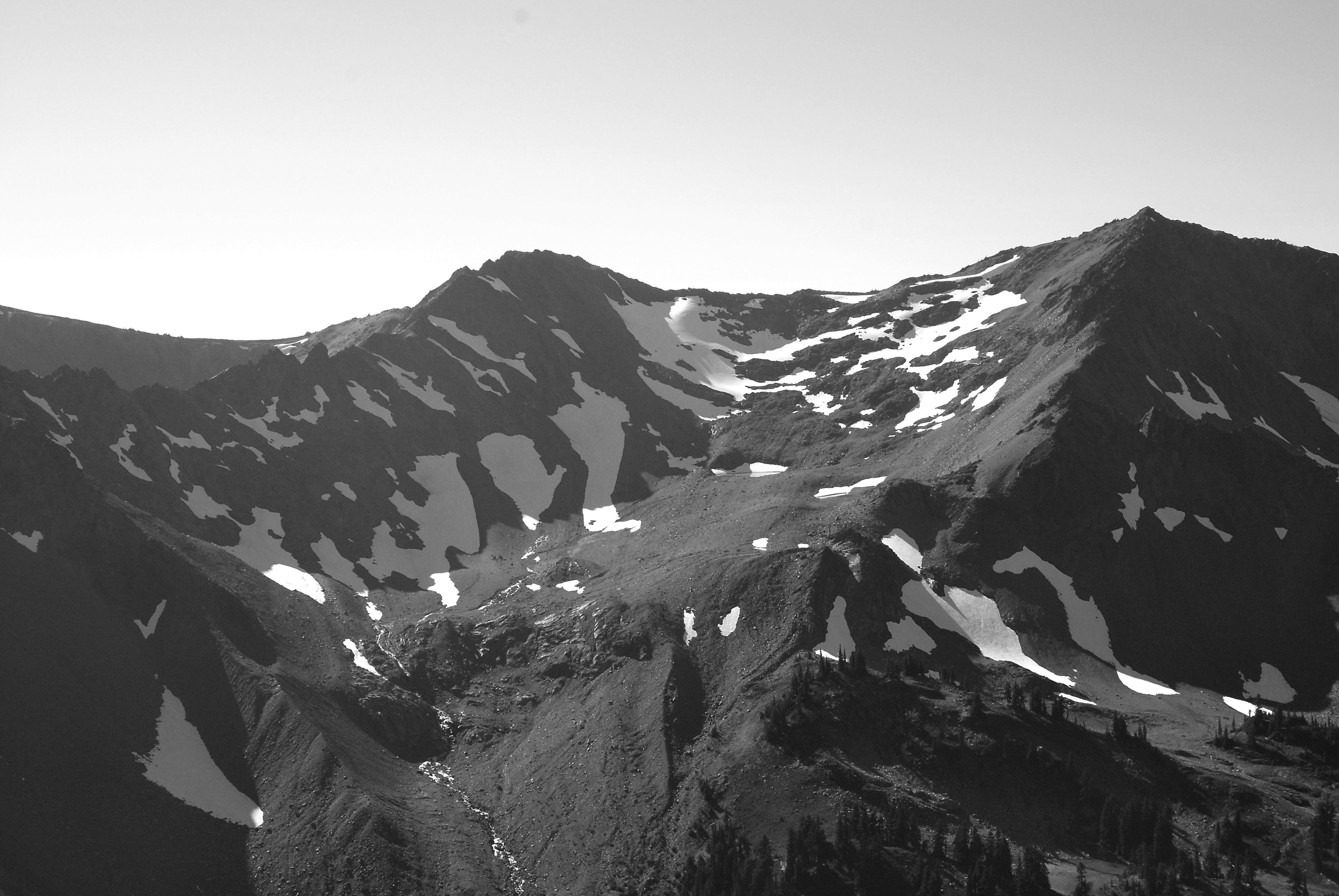 [Speaker Notes: HR 1.1 Mb]
Anderson Glacier - 1936 (Curtis)
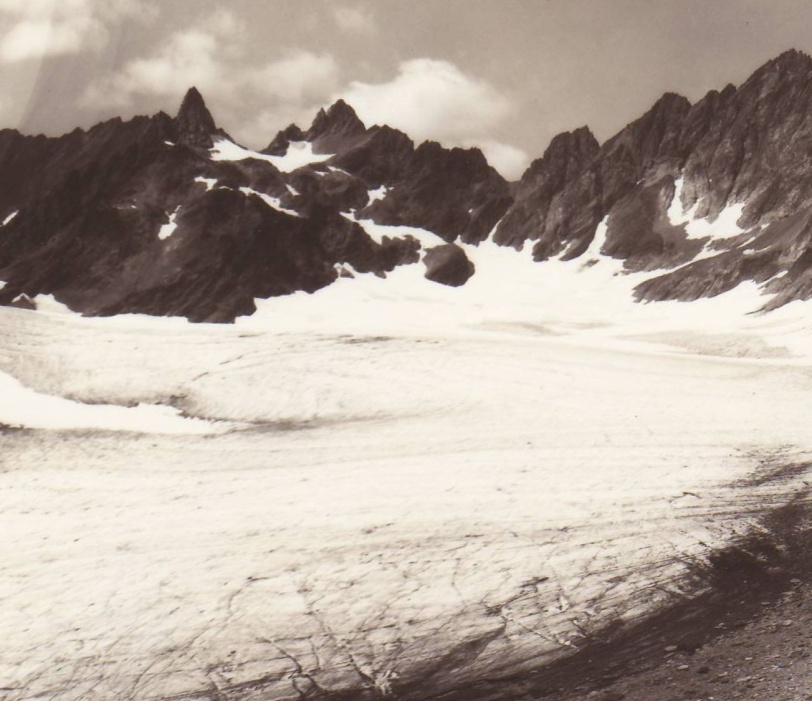 [Speaker Notes: In 1936 the valley below Anderson Peak was filled with ice and there was no lake.]
2004 (Adams)
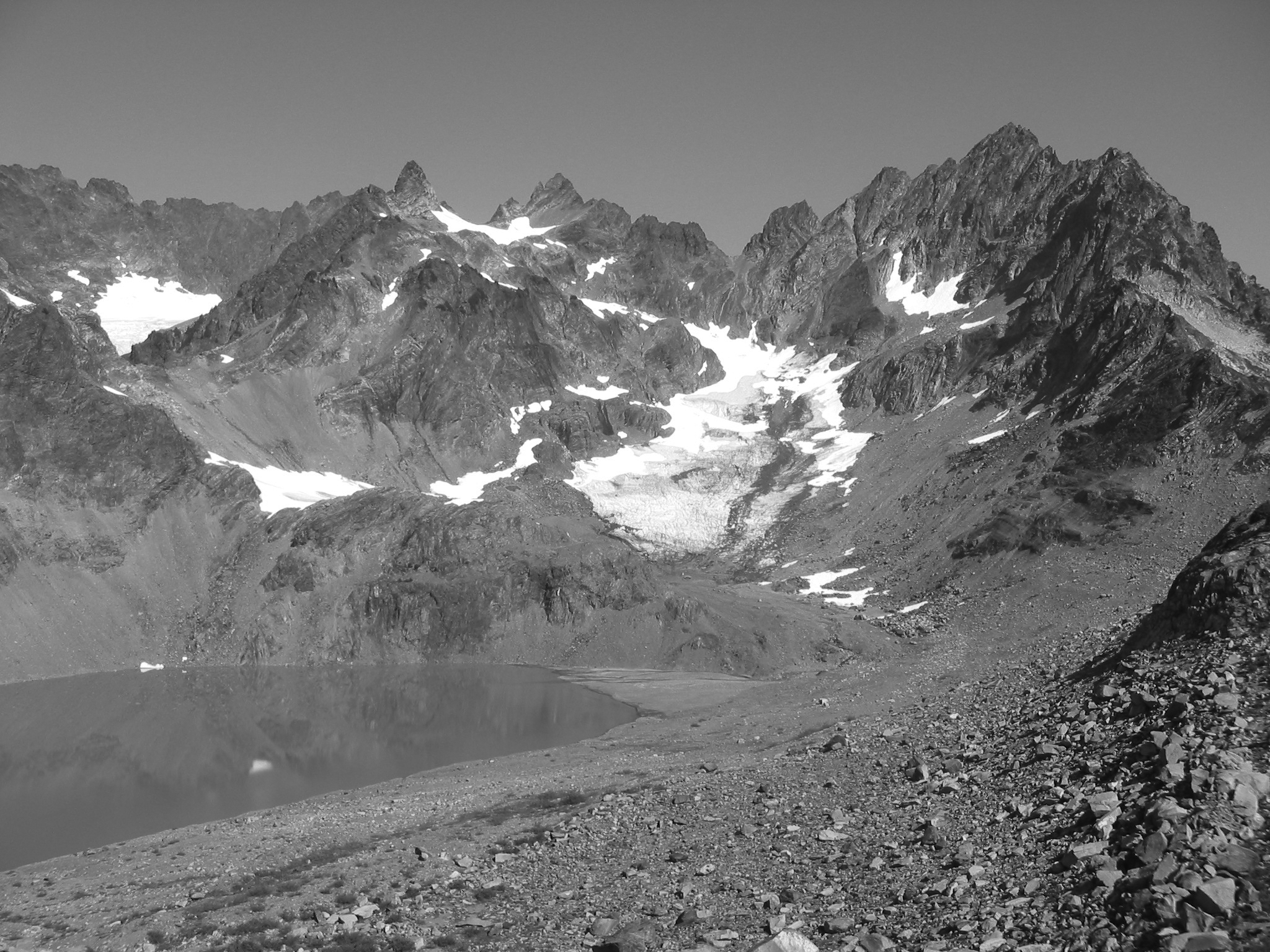 2015 (Adams)
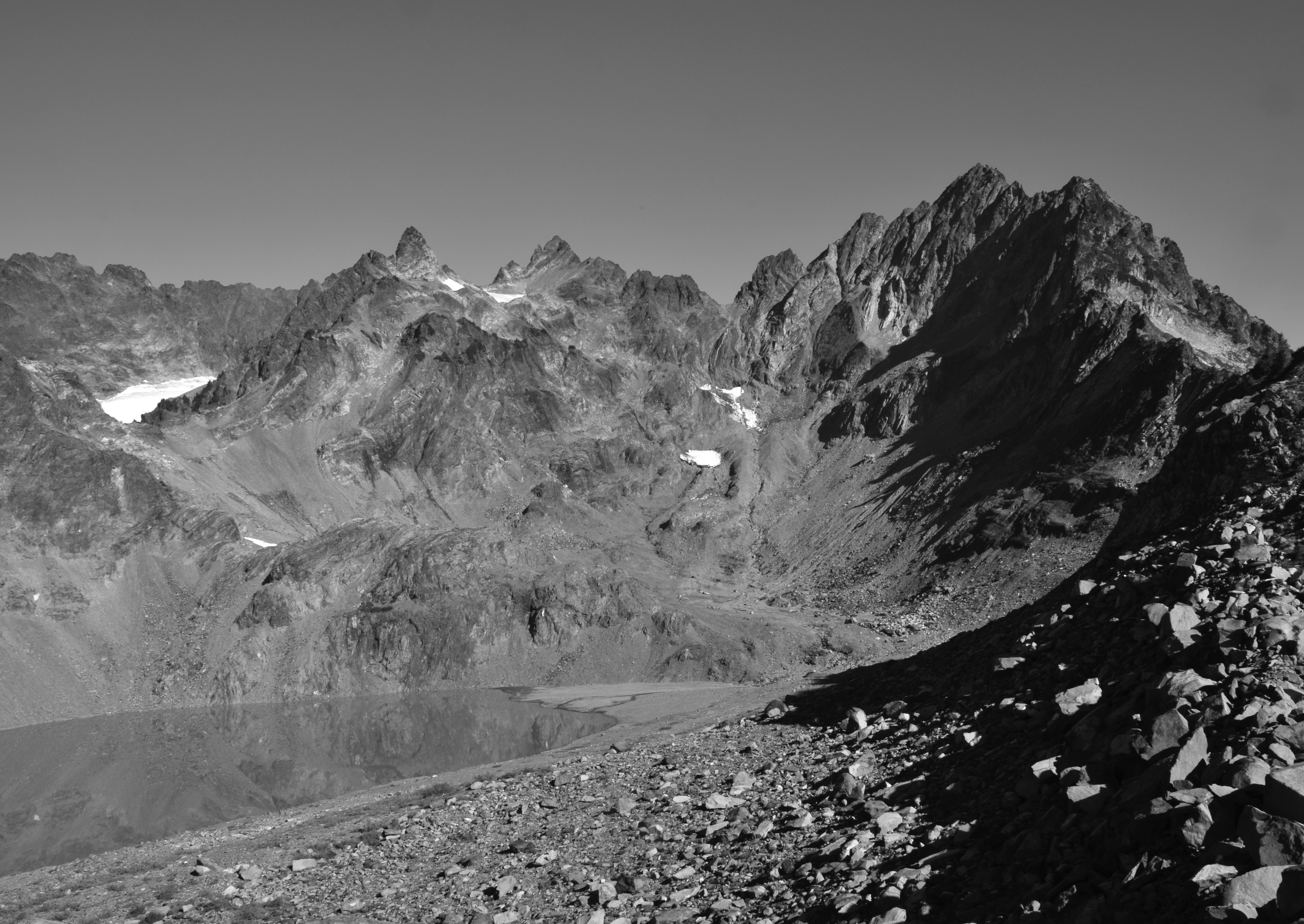